Kós Hubertolimpiai, világ- és Európa-bajnok magyar úszó
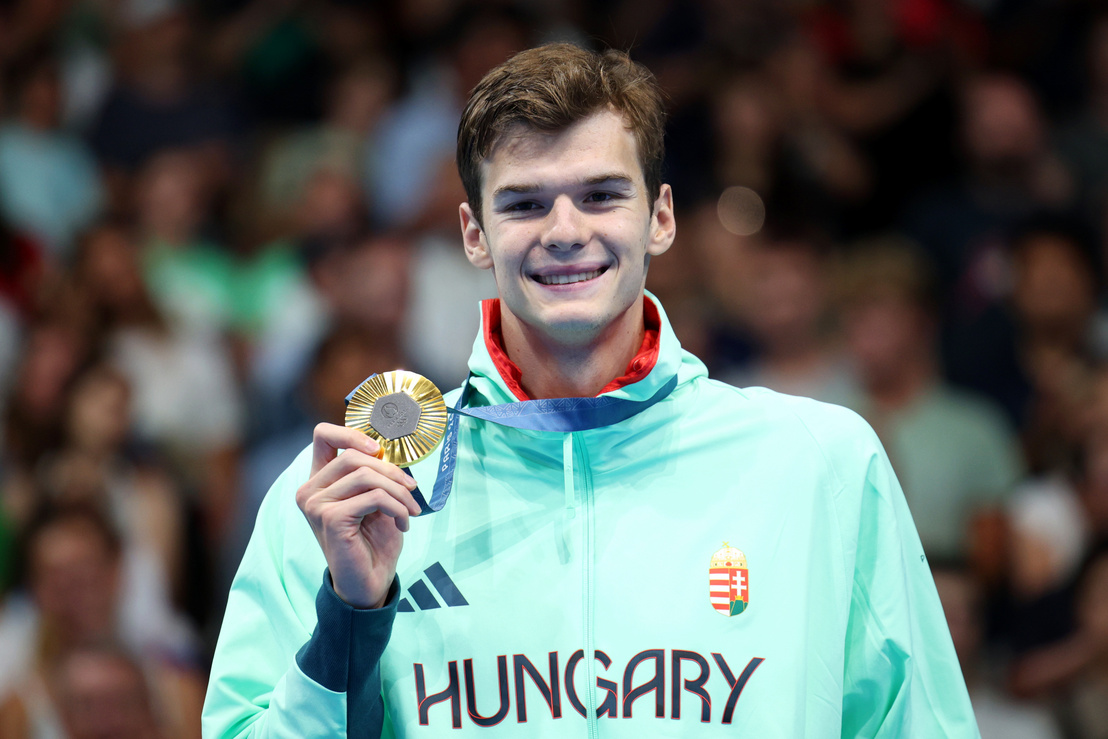 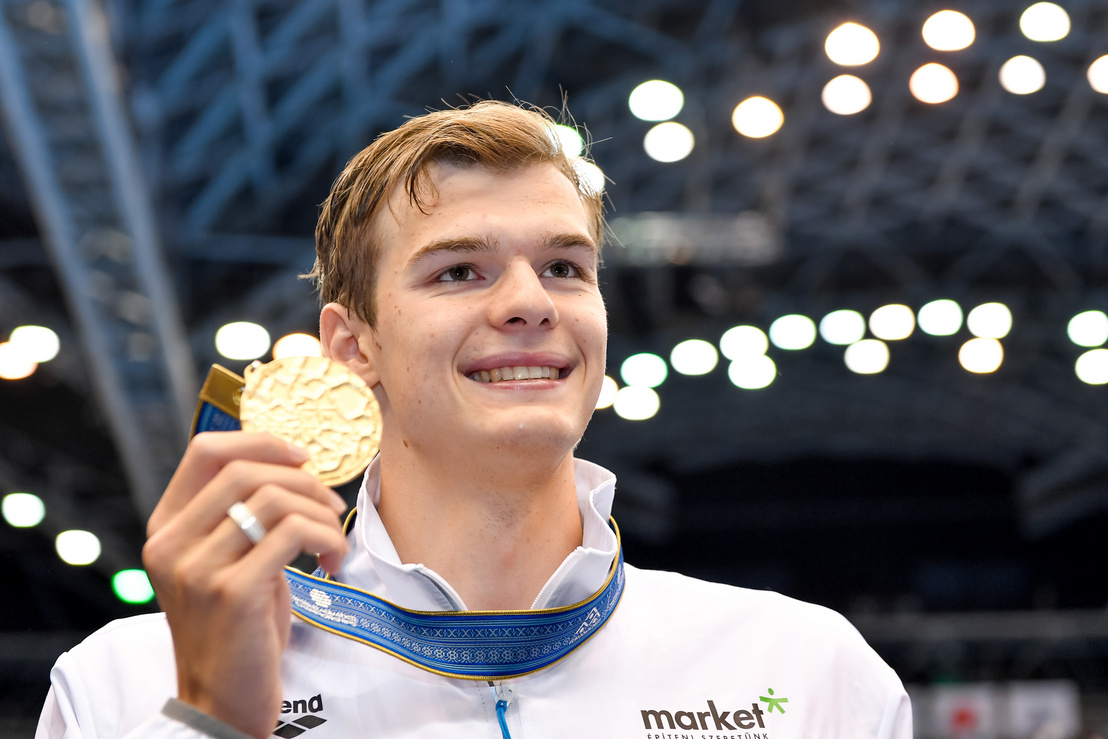 Telkiben született 2003-ban, 3 évesen kezdett úszni

Egyik nagyszülője ír állampolgár

Versenyszám: hát, vegyes

Klub: Újpesti TE, Jövő SC
Edzői: Magyarovits Zoltán, Bob Bowman 
	(ő edzette a 23-szoros olimpiai bajnok 
	Michael Phelpset!)
Az USA-ba költözött, jelenleg az Arisona State Egyetemen tanul
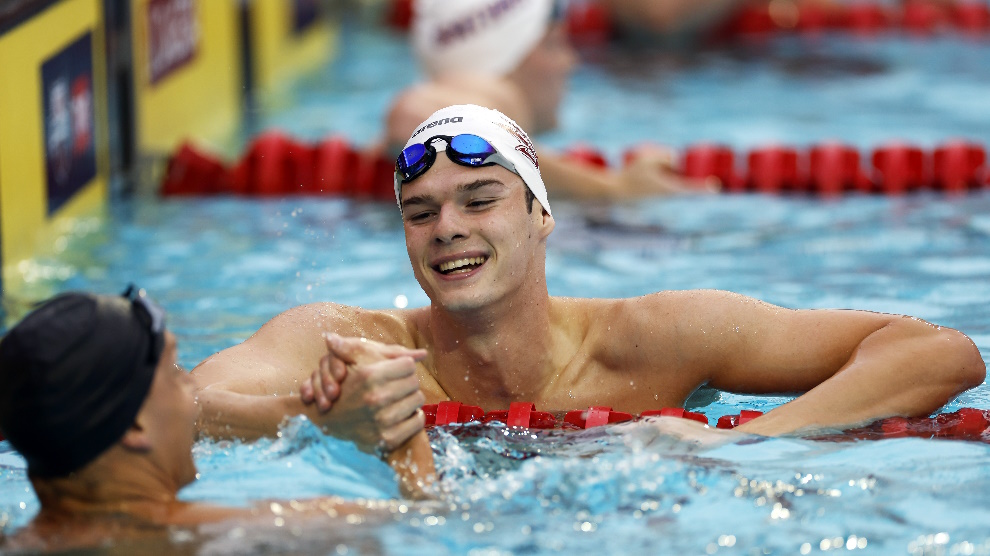 Első sikerek
14 évesen pillangó, hát, mell, vegyes úszásban  magyar bajnok. 

A 2019-es európai ifjúsági olimpiáról négy ezüstéremmel tért haza.
Szerzett érmek:
Olimpiai játékok	arany	2024, Párizs	200 m hát

Világbajnokság	arany	2023, Fukuoka	  200 m hát

Eur.-bajnokság	arany	2022, Róma	200 m vegyes

Belgrád		arany 	2024, Belgrád 	4 × 100 m gyors

Belgrád		arany 	2024, Belgrád 	200 m vegyes
Köszönöm a figyelmet!
Linkek a képekhez:
https://index.hu/sport/2024/parizs/2024/08/01/olimpia-uszas-kos-hubert-200-hat-donto/
https://index.hu/sport/uszas/2024/03/10/uszas-kos-hubert-ncaa-egyetemi-rekord-sarkany-zalan-bob-bowman/
https://story.hu/napi-friss/2024/08/02/kos-hubert-olimpiai-bajnok-csalad-aranyerem-uszo/